The Kronos In Touch® Terminal Employee Training
What is the Kronos InTouch Terminal?
The terminal is like an Automated Teller Machine (ATM). It helps you:
Get the information that you need, when you need it
View and manage your own information, including
Request time off
View and approve timecard
View accrual balances
View current and future schedules
Cancel meal deductions
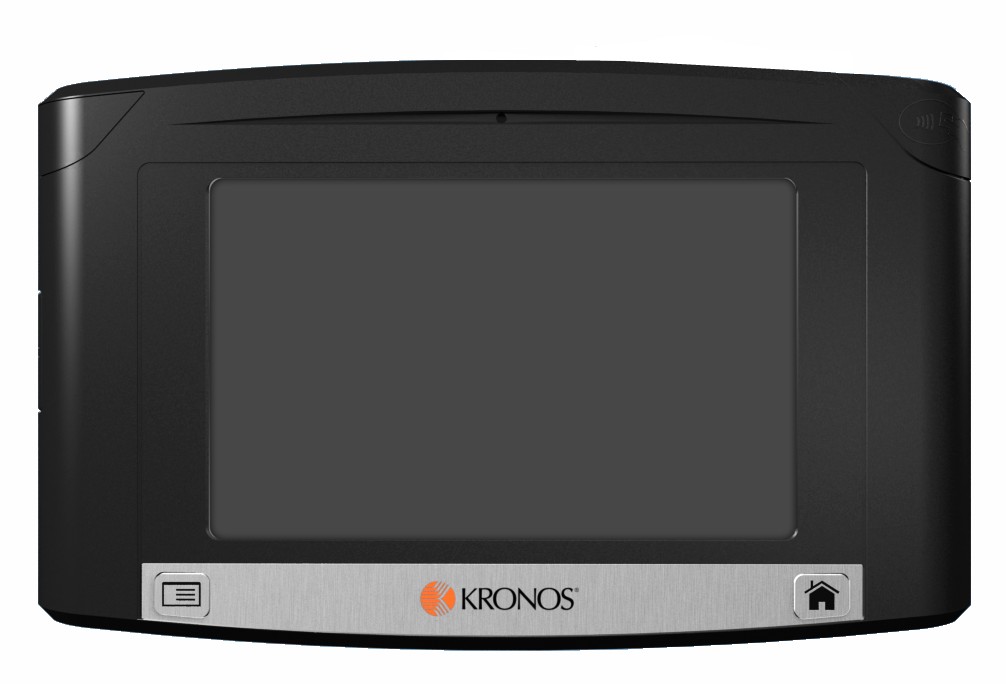 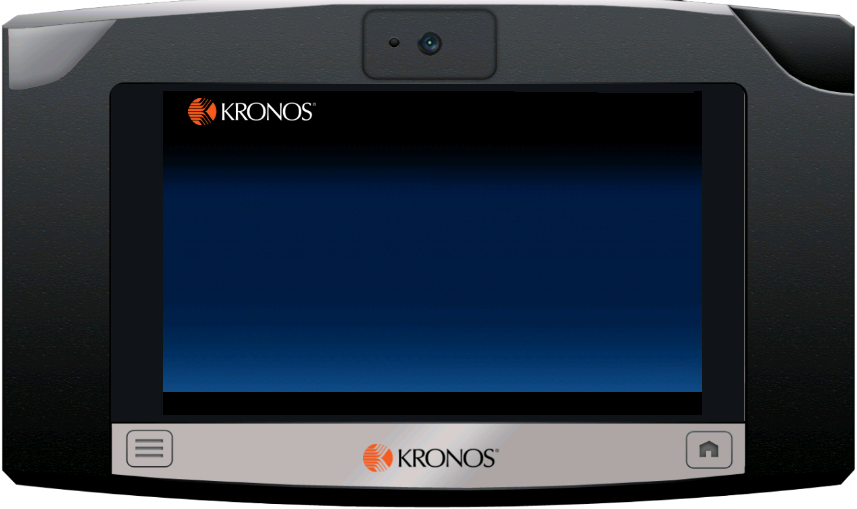 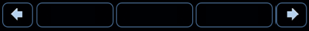 English
Español
Français
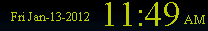 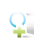 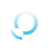 Add Punch
View Accruals
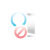 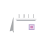 Delete Punch
View Schedules
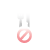 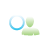 Cancel Meal Deduction
View Timecard
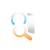 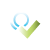 Review Punches
Approve Timecard
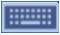 How to use the terminal
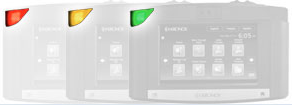 Indicator LightsGreen indicates that the terminal successfully read a badge
Red indicates that the terminal did not successfully read a badge
Yellow indicates that the terminal is receiving power
Badge Slot/Proximity ReaderMay be a bar code, magnetic stripe, or proximity reader
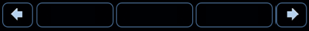 English
Español
Français
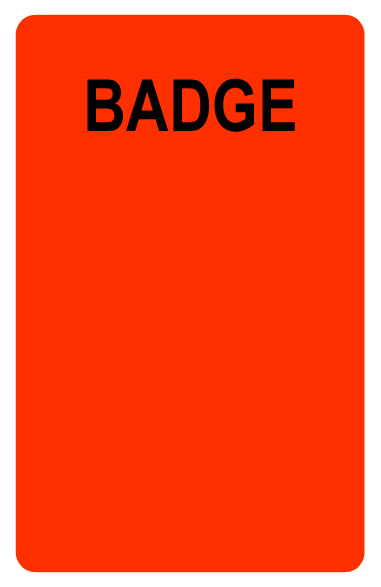 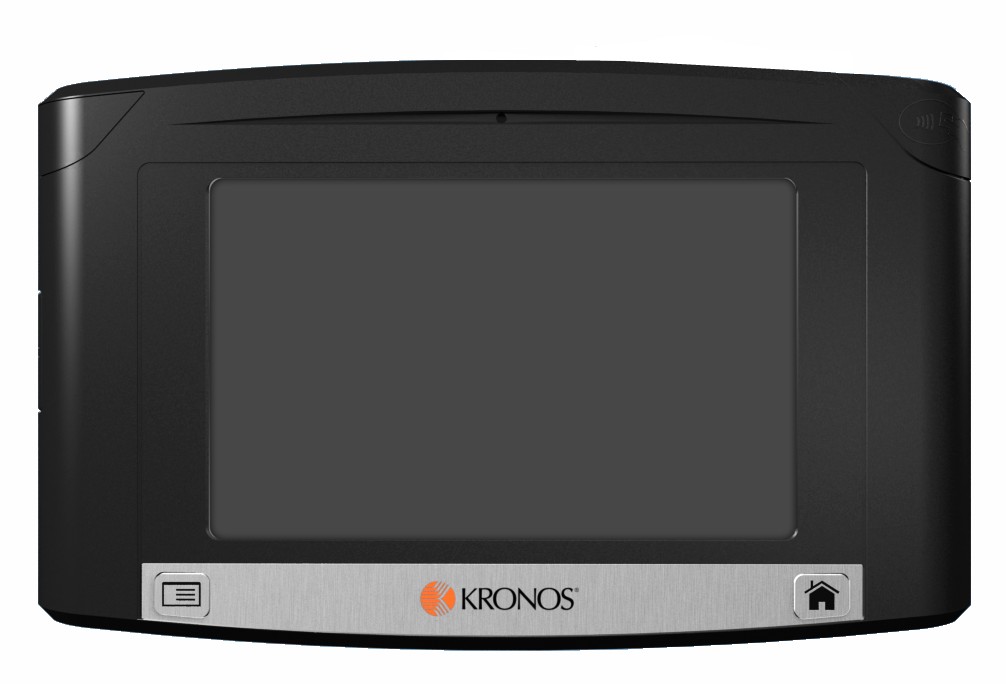 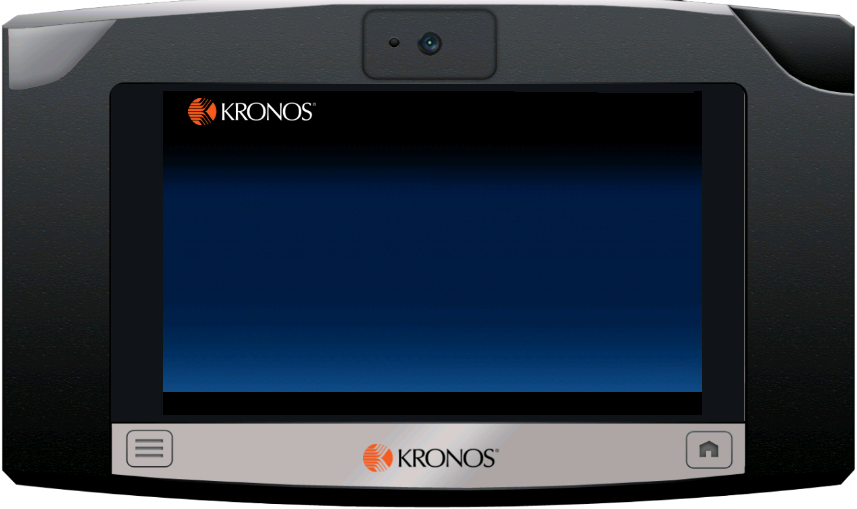 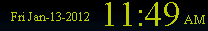 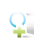 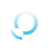 Soft KeysPress soft keys to perform transactions such as labor transfers
Add Punch
View Accruals
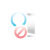 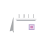 Delete Punch
View Schedules
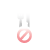 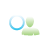 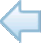 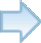 Cancel Meal Deduction
View Timecard
Navigation KeysUse these like cursor keys to move within fields and menus on the display
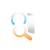 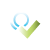 Review Punches
Approve Timecard
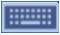 How to swipe a badge
Our terminal uses badges with a bar code or magnetic stripe:
Hold the badge so that the bar code or magnetic stripe is facing the badge reader
Swipe the badge through the reader from top to bottom
If the punch is successful, the terminal emits a tone and the indicator light flashes green
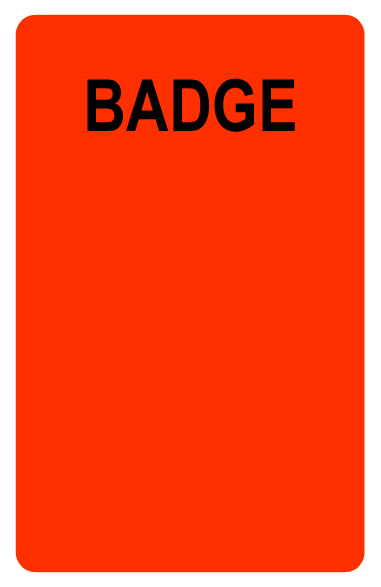 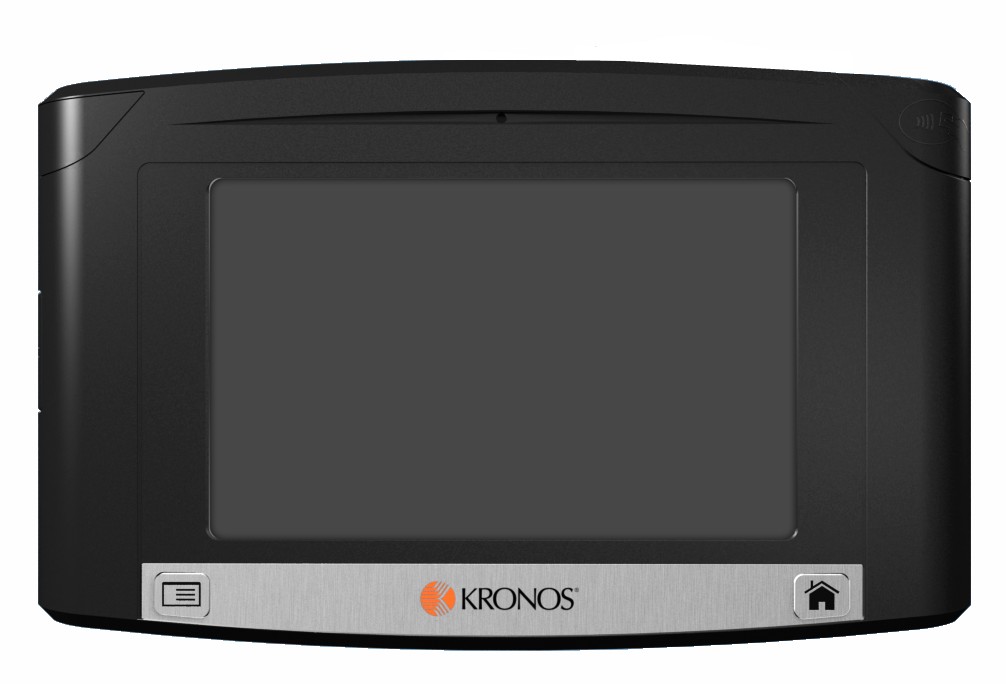 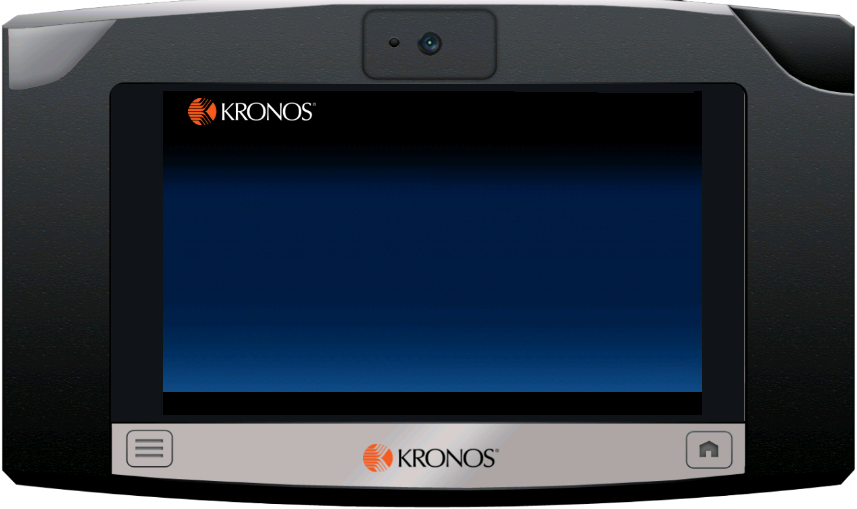 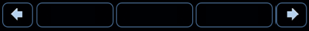 English
Español
Français
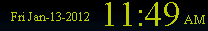 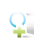 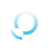 Add Punch
View Accruals
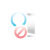 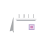 Delete Punch
View Schedules
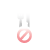 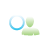 Cancel Meal Deduction
View Timecard
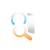 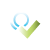 Review Punches
Approve Timecard
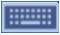 How to enter a personal identification number on a numeric keypad
If you will enter an ID (Wildcat ID, this starts with the number 8) instead of using a badge:
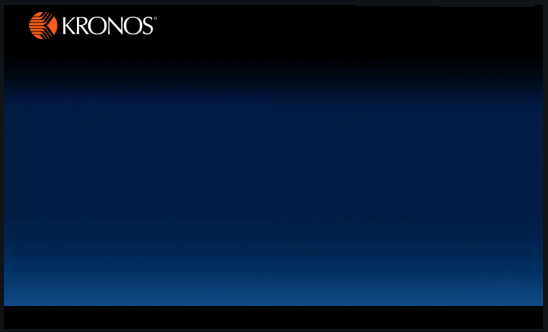 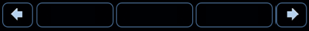 English
Español
Français
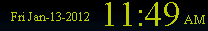 Punch
Review Punches
View Schedule
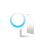 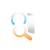 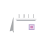 Press the keypad icon to access the Badge ID screen.
Enter the ID.
Press Enter.
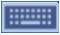 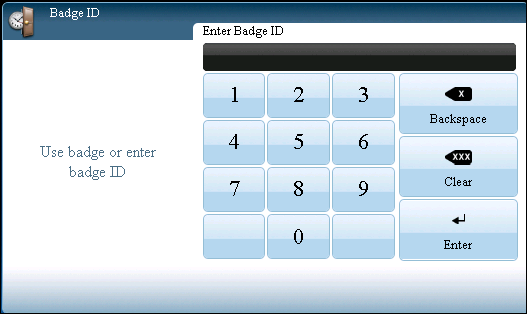 Navigating the Kronos InTouch Terminal
Support for multiple languages
You can use the terminal in the language of your choice
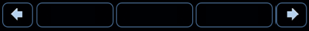 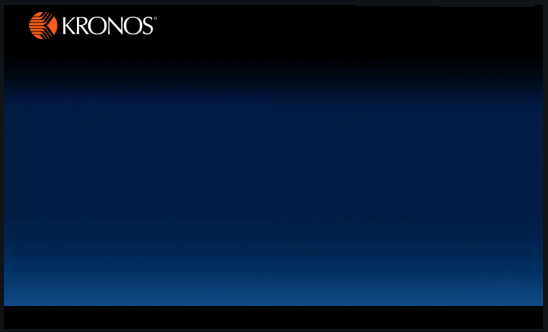 Français
English
Español
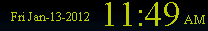 Add Punch
Remove Punch
Cancel Meal
Review Punches
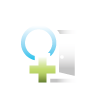 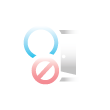 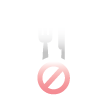 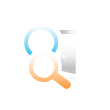 View Timecard
View Accruals
View Schedule
Approve Timecard
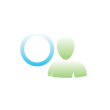 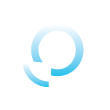 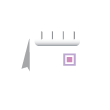 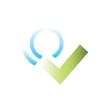 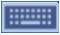 Support for multiple languages
To select a soft key, press the corresponding icon
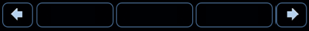 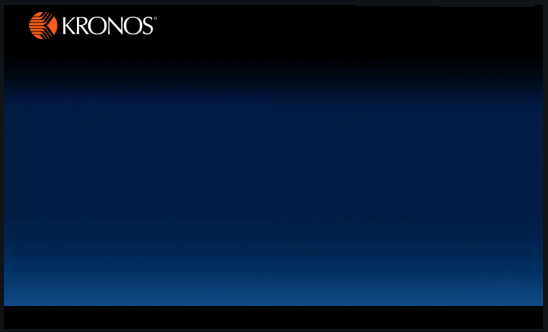 Français
English
Español
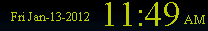 Add Punch
Remove Punch
Cancel Meal
Review Punches
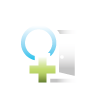 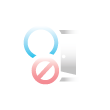 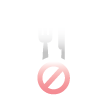 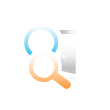 View Timecard
View Accruals
View Schedule
Approve Timecard
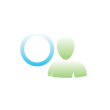 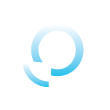 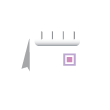 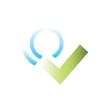 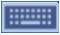 Support for multiple languages
Use the left and right arrows to access multiple pages
The indicator on the bottom lets you know how many pages are available, and what page you are currently viewing
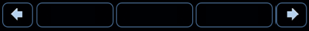 Français
English
Español
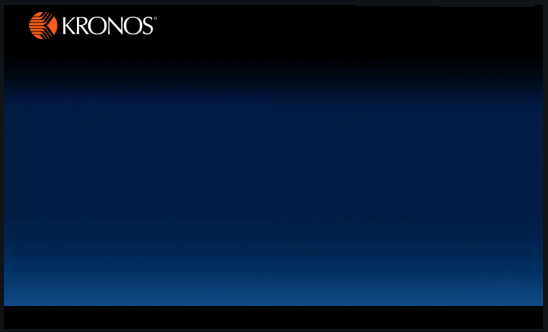 Add Punch
Remove Punch
Cancel Meal
Review Punches
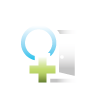 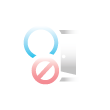 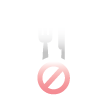 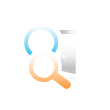 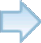 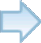 View Timecard
View Accruals
View Schedule
Approve Timecard
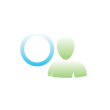 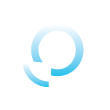 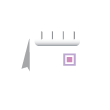 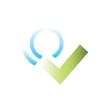 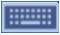 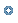 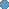 Reviewing company messages
Your organization may display important messages in the Messages area
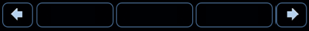 Français
English
Español
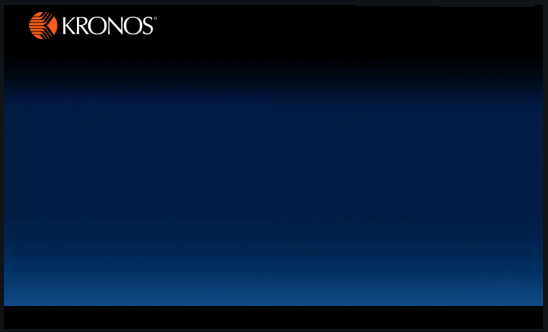 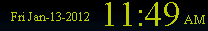 Add Punch
Remove Punch
Cancel Meal
Review Punches
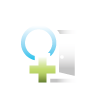 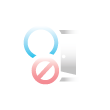 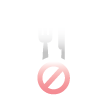 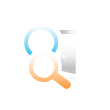 View Timecard
View Accruals
View Schedule
Approve Timecard
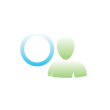 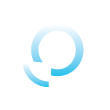 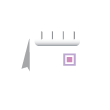 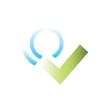 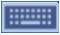 Welcome to Kronos!
Accessing tasks
Tasks with multiple steps will have steps listed
Tasks with multiple steps may have up and down arrows
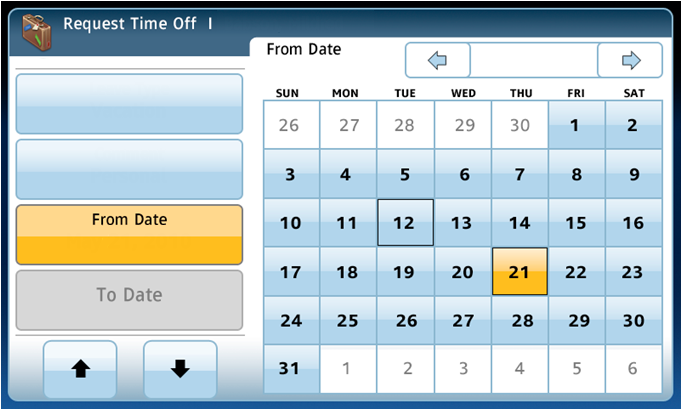 Babson, Mildred
May 2014
Leave TypeVacation
Steps
Comment
Personal
May 21, 2014
Step UP/DOWN
Reviewing the terminal status icons
There are various icons that identify the status of the terminal
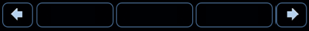 Français
English
Español
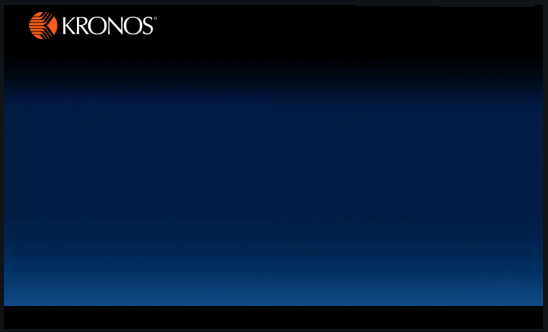 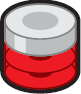 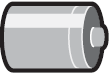 Operating on 
Battery Backup
Low Disk Space
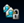 Add Punch
Remove Punch
Cancel Meal
Review Punches
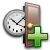 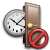 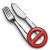 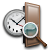 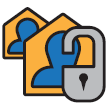 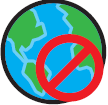 Network
Communication
Error
Global Home
Override
View Timecard
View Accruals
View Schedule
Approve Timecard
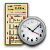 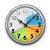 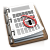 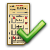 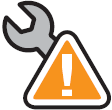 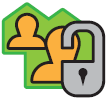 System 
Maintenance
Required
Global non-Home
Override
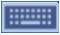 Welcome to Kronos!
Using the Soft Keys
Call Back(Stand by)
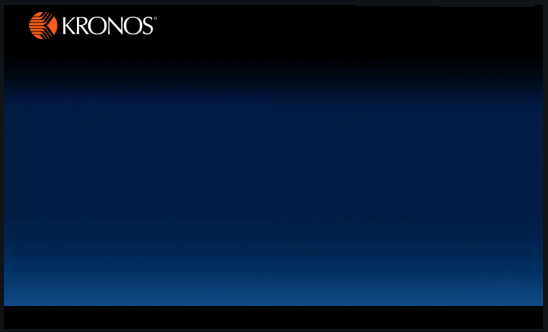 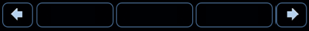 Press the Call Back soft key.
Swipe your badge or enter your Wildcat ID.
Press ENTER.
The terminal responds with a message.
English
Español
Français
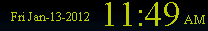 Transfer withComment
Callback
Cancel Meal
Request Time Off
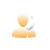 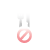 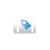 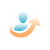 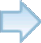 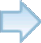 Justify 
Missing Time
View Timecard
View Accruals
Approve Timecard
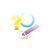 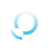 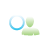 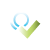 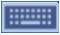 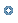 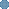 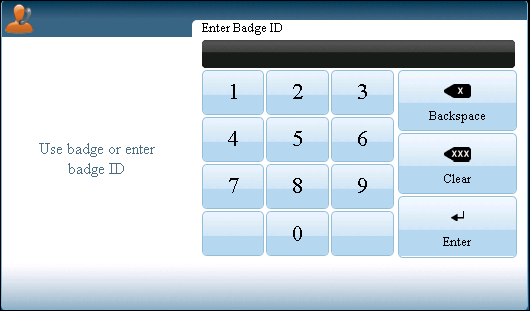 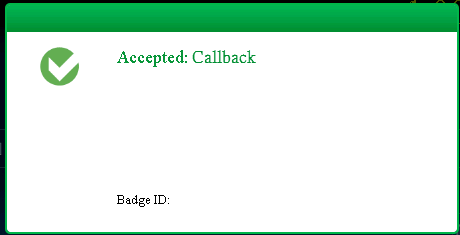 Callback
1
Fri Jan-13-2014, 1:00 PM
Transfer with Comment (typically students)
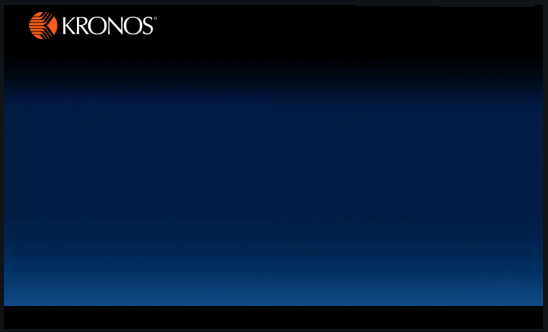 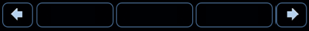 Press the Transfer with Comment soft key.
Swipe your badge or enter your Wildcat ID.
Accept or change the comment code. To change the comment, you must know the correct code number.
English
Español
Français
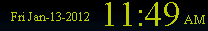 Transfer withComment
Callback
Cancel Meal
Request Time Off
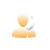 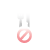 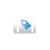 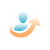 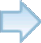 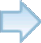 Justify 
Missing Time
View Timecard
View Accruals
Approve Timecard
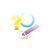 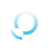 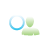 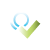 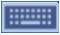 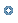 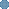 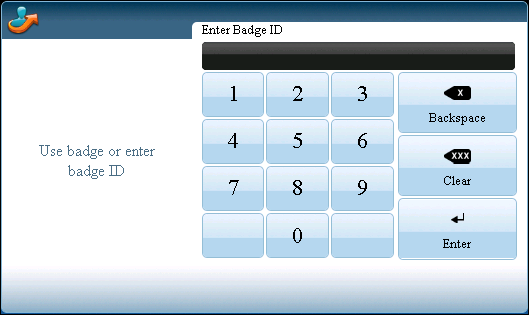 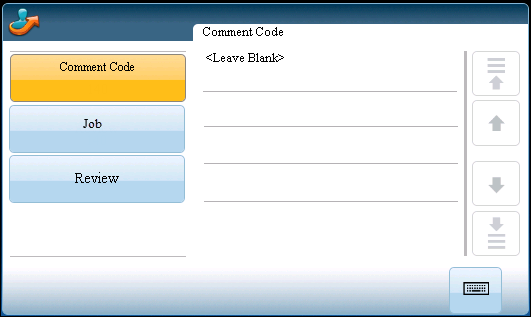 Transfer with Comment
Job Transfer  - 1
140
170
90
230
(Continued)
Transfer with Comment (Continued) (Student)
Accept or change the job transfer. 
To accept the job that is displayed, press Review, and then proceed to next step.
To select a different job, press the LIST soft key. Select a job from the list, and then proceed to next step.
Review the transfer data. When finished, click Submit.
Review the approval message.
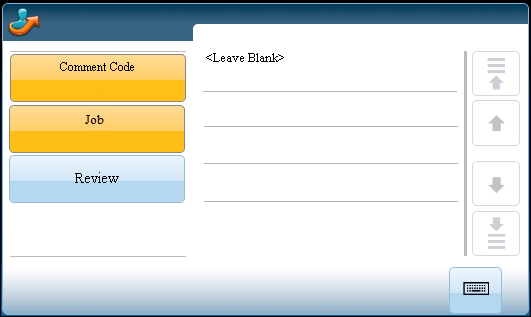 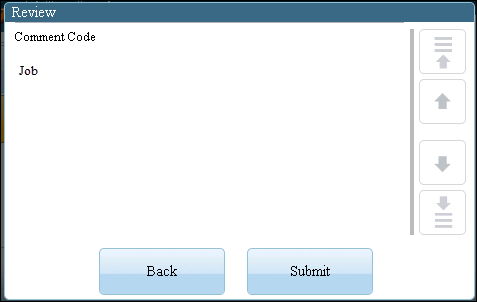 Job Transfer  - 1
140
Receptionist
140
Receptionist
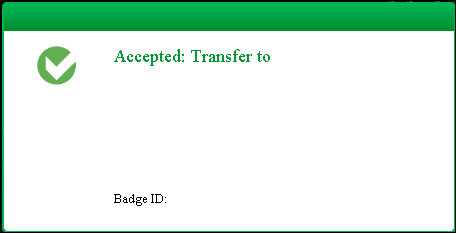 Receptionist
1
Wed Jan-18-2014, 11:15 am
Request Time Off
Press the Request Time Off soft key.
Swipe your badge or enter your Wildcat ID.
To see your available balances, click Time Balances. When finished, click Close.
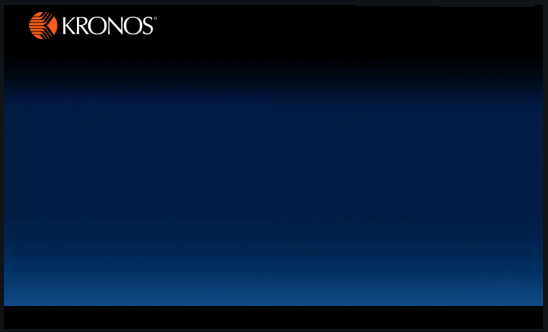 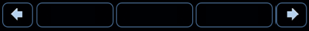 English
Español
Français
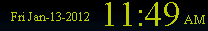 Transfer withComment
Callback
Cancel Meal
Request Time Off
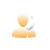 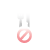 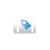 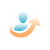 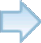 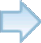 Justify 
Missing Time
View Timecard
View Accruals
Approve Timecard
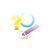 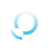 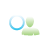 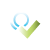 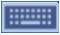 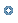 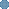 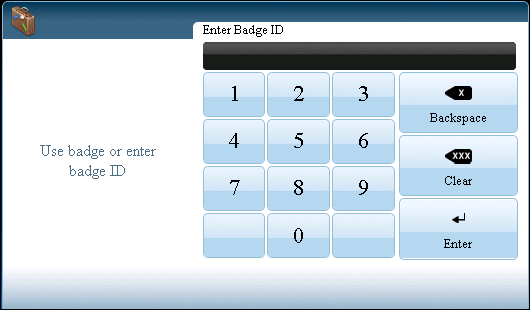 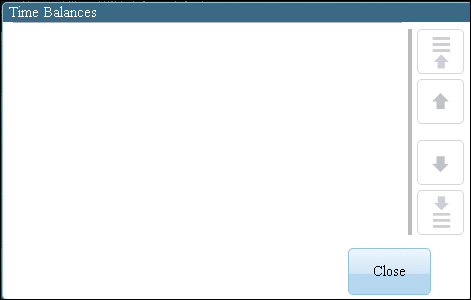 Request Time Off
Personal
Sick
Vacation
16
80
124
(Continued)
Request Time Off (Continued)
Optionally, press the comment code. Use the arrows on the right to scroll through comments. You must know the code number.
Press the Leave Type code. Use the arrows on the right to scroll through the codes.
Select the From and To dates.
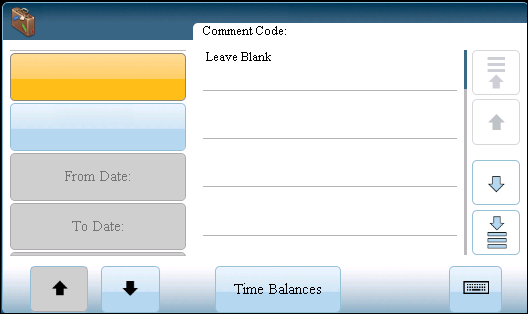 Request Time Off | Adams, Julie
Comment Code:
140
Approved
Leave Type:
150
Child Care
160
Training
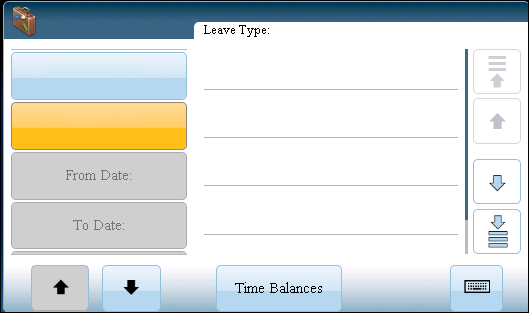 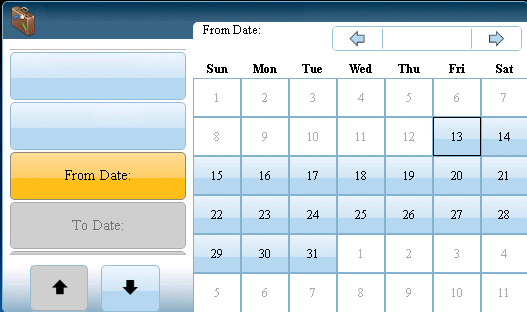 Request Time Off | Adams, Julie
Request Time Off | Adams, Julie
Jan 2014
201
Personal
Comment Code:
140
Comment Code:
140
Request Time Off
202
Sick
Leave Type:
Leave Type:
Personal
203
Vacation
204
Jury
(Continued)
Request Time Off (Continued)
Enter the Hours/Day using the keypad.
When finished, press Enter.
Review the information. When finished, press Submit.
During peak wall terminal usage Leave requests will not be accepted.
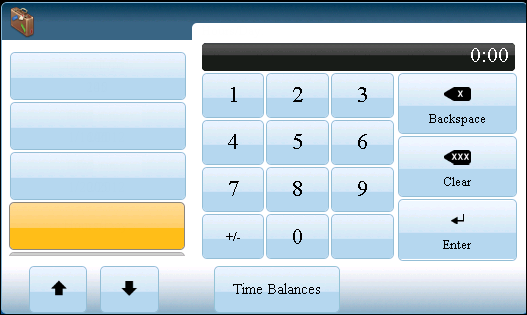 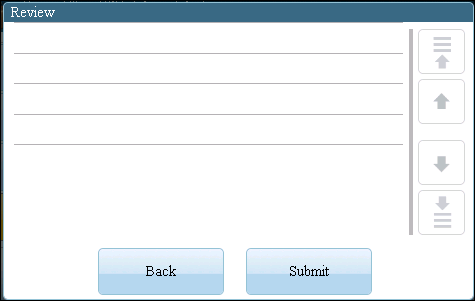 Request Time Off | Adams, Julie
Hours/Day:
Comment Code:
Leave Type:
From Date:
To Date:
Hours /Day
140 Approved
201 Personal
1/16/2014
To1/20/2014
8:00
Leave Type:
Personal
From Date
1/16/2014
To Date:
1/20/2014
Hours/Day:
View Accruals Online
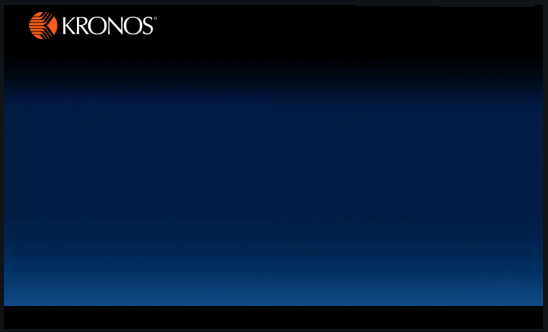 Press the View Accruals soft key.
Swipe your badge or enter your Wildcat ID.
Accruals information appears. If necessary, use the up and down arrow keys to scroll through the data.
Please note accruals are estimated, true  balances are on HRIS.
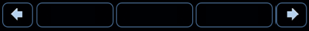 English
Español
Français
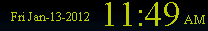 Transfer withComment
Callback
Cancel Meal
Request Time Off
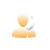 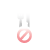 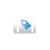 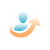 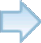 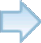 Justify 
Missing Time
View Timecard
View Accruals
Approve Timecard
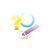 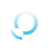 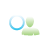 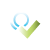 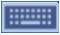 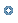 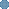 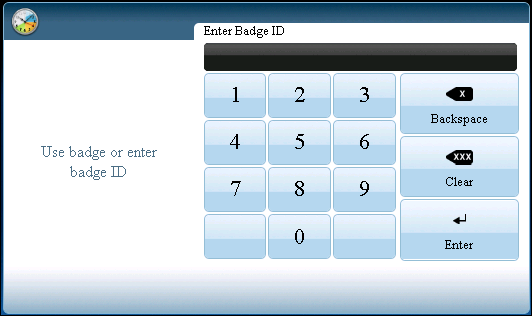 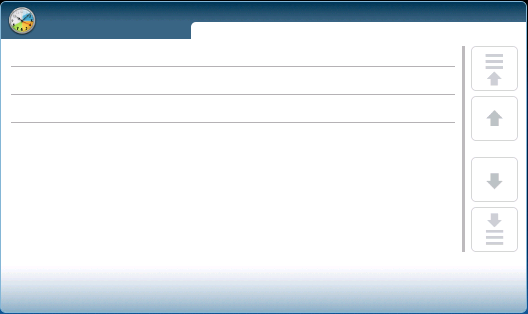 View Accruals | Adams, Julie
View Accruals  - 1
Vacation
Sick
Personal
160:00:00
80:00:00
0:00:00
View Timecard Online
Press the View Timecard soft key.
Swipe your badge or enter your Wildcat ID.
Transfer withComment
Callback
Cancel Meal
Request Time Off
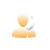 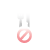 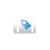 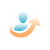 Justify 
Missing Time
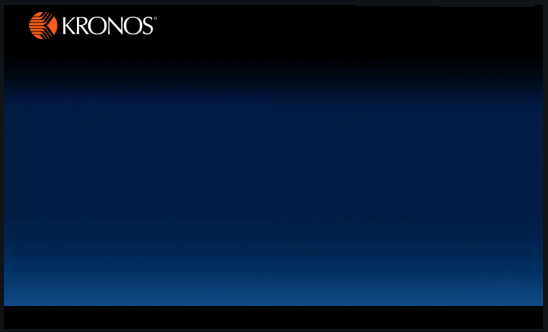 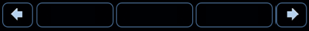 English
Español
Français
View Timecard
View Accruals
Approve Timecard
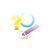 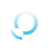 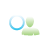 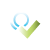 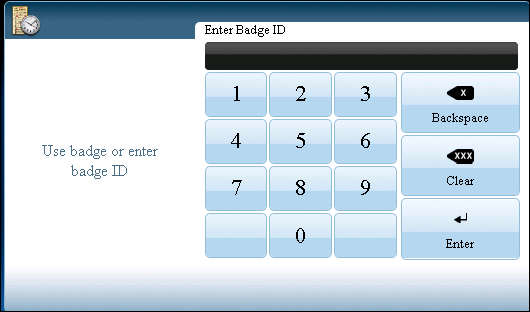 View Time card
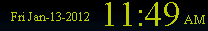 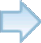 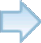 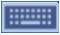 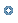 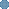 (Continued)
View Timecard Online (Continued)
To select a time period, press the soft key that corresponds to the period of time for which you want to view timecard information.
If there is no information to show, a message tells you this.
If information is available, the timecard appears. To scroll, use the up and down arrow keys.
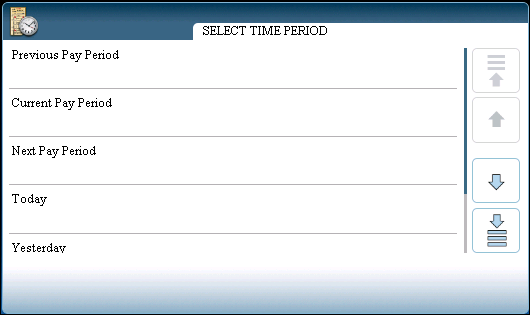 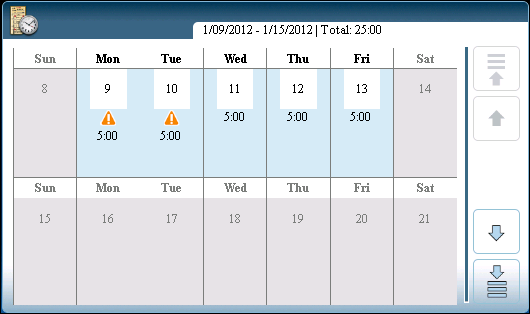 View Timecard | Adams, Julie
View Timecard | Adams, Julie
Justify Missing Time
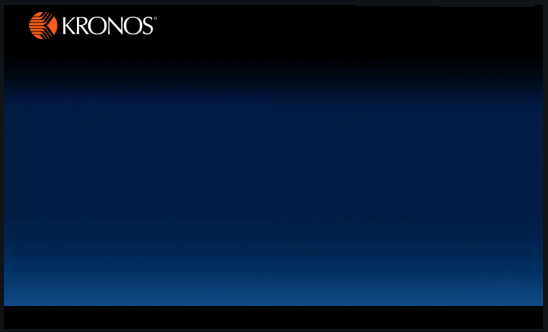 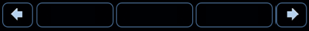 Press the Justify Missing Time soft key.
Swipe your badge or enter your Wildcat ID.
Select the exception you want to justify. Use the arrows to scroll through if there are multiple exceptions.
English
Español
Français
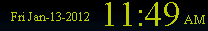 Transfer withComment
Callback
Cancel Meal
Request Time Off
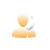 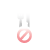 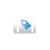 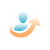 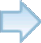 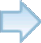 Justify 
Missing Time
View Timecard
View Accruals
Approve Timecard
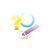 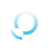 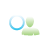 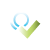 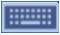 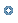 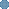 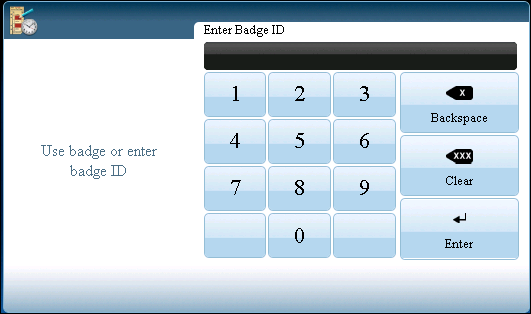 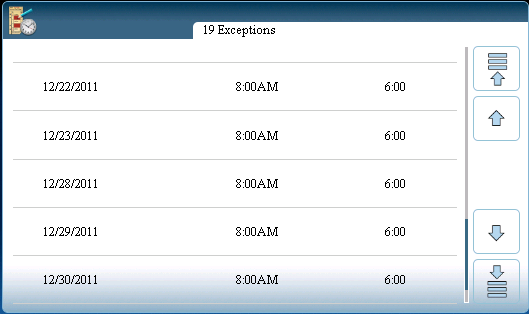 Justify Missing Time
Justify Missing Time | Adams, Julie
(Continued)
Justify Missing Time (Continued)
Select the duration pay code for this exception from the list of pay codes. Use the arrow keys if necessary. 
Note: Pay Codes with an asterisk require a manager’s approval.
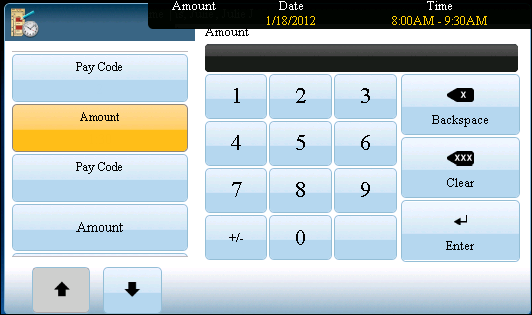 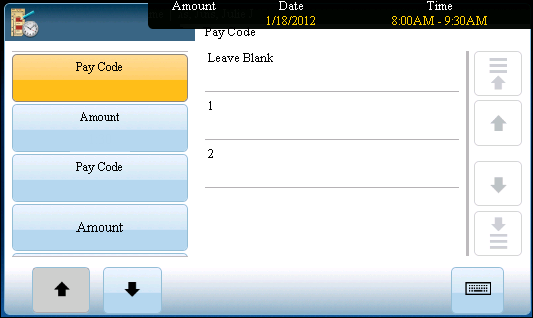 Justify Missing
Justify Missing
1:30
1:30
1:30
2
*MT-Absence
1:30
*MT-Training
(Continued)
Approve Timecard Online
Press the Approve Timecard soft key.
Swipe your badge or enter your Wildcat ID.
To select a time period, press the soft key that corresponds to the period of time you want to approve.
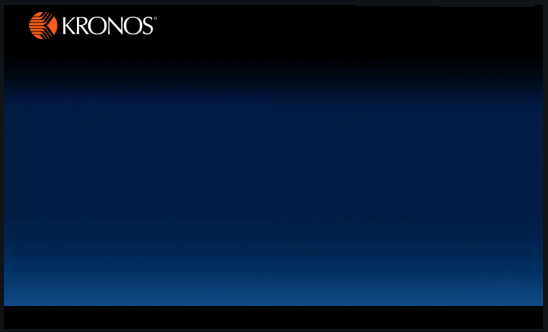 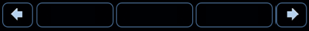 English
Español
Français
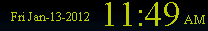 Transfer withComment
Callback
Cancel Meal
Request Time Off
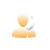 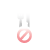 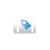 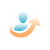 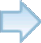 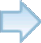 Justify 
Missing Time
View Timecard
View Accruals
Approve Timecard
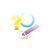 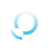 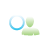 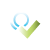 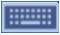 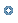 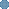 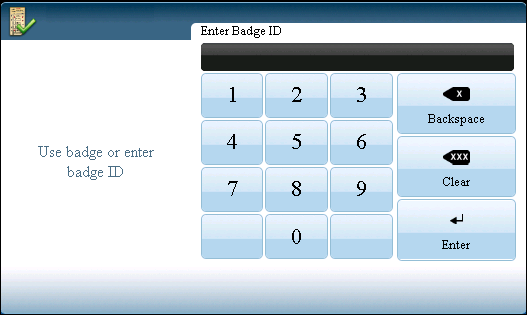 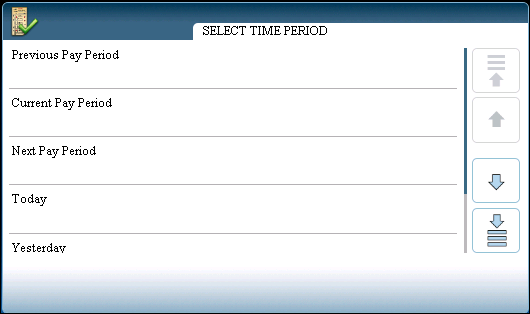 Approve Timecard
Approve Timecard | Adams, Julie
Approve Timecard Online
If there is no information to show, a message tells you this. Otherwise, the timecard appears. 
If you have not yet approved the timecard, the Approve option appears. To approve the timecard, press Approve.
The message Timecard successfully approved appears.
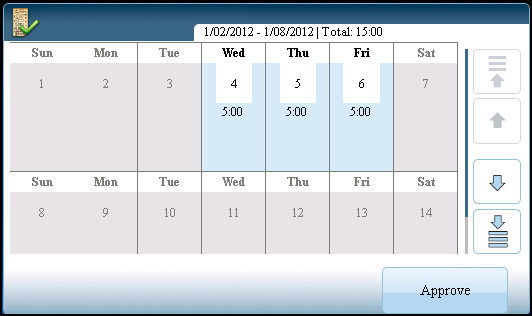 Approve Timecard | Adams, Julie
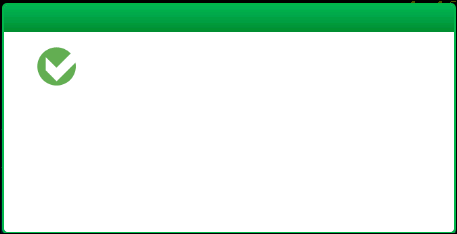 Approve Timecard
Previous Pay Period

Timecard successfully approved.
Name: Adams, Julie
1/13/2014, 4:49PM
View Messages
Press the View Messages soft key.
Swipe your badge or enter your Wildcat ID.
The terminal responds by displaying information.
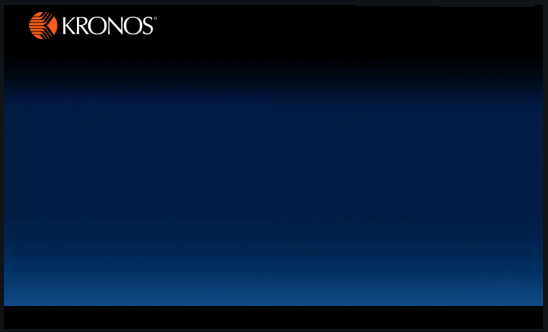 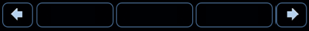 English
Español
Français
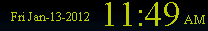 Read Messages
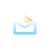 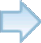 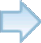 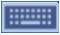 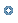 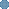 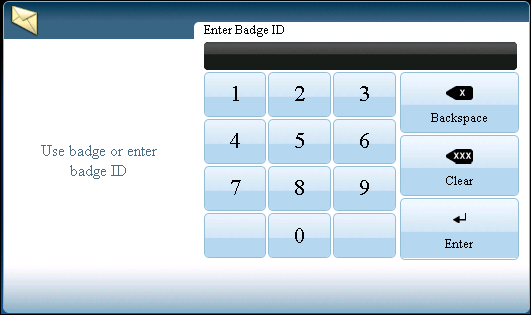 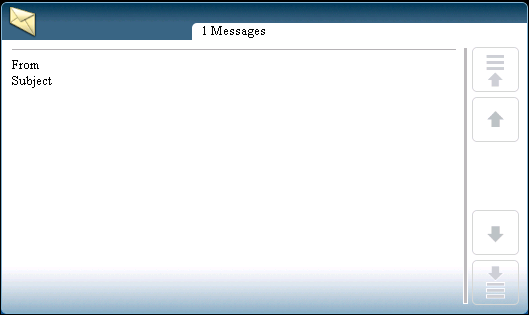 Read Messages
SUPERUSER
Timecard Approval
1/13/2014
3:15 PM
View Messages
Touch the message to view its content.
To delete the message, press the Delete soft key.
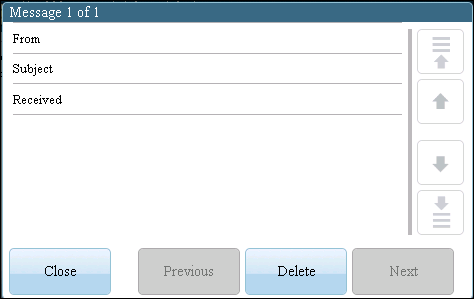 SUPERUSER

Timecard Approval

1/13/2014, 3:15 PM
This is a friendly reminder to approve your timecard before close of business today.

Thank you.
Rejected Punches
Error reading badge data
Error message number is [NGT 01-1]
Possible reasons for this error:
You may not have swiped the badge properly. Try again.
If you are swiping correctly and continue to see this error, the quality of the badge may be the problem. Contact your system administrator.
Unknown home employee
Error message number is [NGT 06-2 ({failureCode})] 
Possible reasons for this error:
You are a new employee and your information has not been sent to the terminal yet. Contact your system administrator. Refer to the message number and the provide the failure code.
You recently replaced your badge. Your new badge number has not been sent to the terminal yet. Contact your system administrator.
Punch rejected
Error message number is [NGT 04-1 ({failureCode})]
Possible reasons for this error:
You entered a punch earlier than what your schedule permits (109).
You entered a punch later than what your schedule permits (110).
Your punch interpretation rule has not been sent to the terminal. Contact your system administrator (102).
Unscheduled IN punch (108). The terminal does not have a valid schedule for you; see your system administrator. Refer to the message number and the provide the failure code.
Clocking in on the Kronos website (URL)
Accessing the Navigator
You are required to have an established user name and password. 
If your organization chooses to use Kronos authentication, you can also use the security features that are provided in the application.
Always end your work session by clicking the Sign Out link, located in the top left corner of the Navigator:
Clicking Close (x) without first logging off might leave your connection to the application open, allowing unauthorized people to view and edit information
(Continued)
Accessing the Navigator (Continued)
Log on to Workforce Navigator_WFC
If you forget your password, click Forgot Your Password?
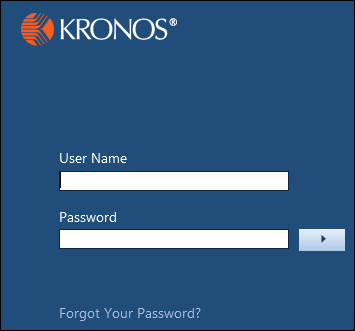 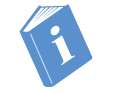 Reference: Logging in and signing out job aid
Navigating the Navigator
What is a Navigator?
A user interface that allows you to access, view, and modify time and labor data through a web browser
Configured to reflect responsibilities and tasks for specific roles
Available workspaces, widgets, and alerts as determined by your organization
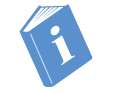 Reference: Navigating the navigator job aid
(Continued)
Navigating the Navigator (Continued)
E
D
B
C
A
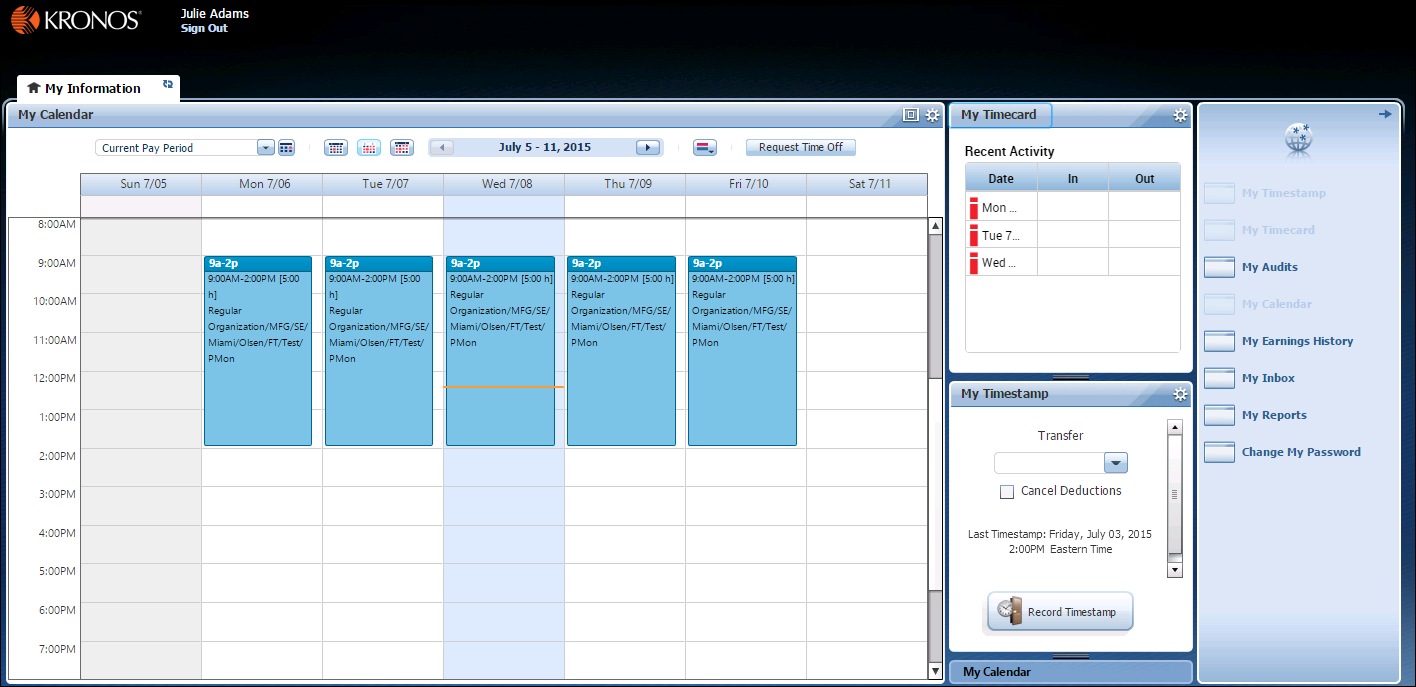 F
A
D
H
F
C
B
E
G
Active Bar
Maximize/restore
Primary widget
Related Items pane
Home workspace
Name/Sign Out
Gear icon
Secondary widget
G
H
[Speaker Notes: Active Bar: Displays active workspace.
Name/Sign Out: Identifies the user who is signed into the application and a link to sign out.
Home workspace: Includes widgets to execute common tasks related to your job responsibilities. 
Maximize/Restore icon: Click to maximize the applicable widget. Click again, to change the widget back to its original size.
Gear icon: Within each widget there is a gear icon where you can set preferences, promote a widget (if in secondary position), or close a widget (to move it back to the Related Items pane, if applicable).
Related Items pane: Contains widgets for related tasks. To open a widget within the Related Items pane in your home workspace, simply click and drag the widget to the workspace. To open a widget in the Related Items pane in a new window, click the widget link. Open widgets are grayed out and available widgets are in bold.
Secondary Widget: Secondary widgets provide helpful, summarized details. You can change a secondary widget to a primary widget to complete a task or view more details within the widget.
Primary Widget: Depending on the configurations of the home workspace, you may have more than one widget within your home workspace. If that is the case, one of those widgets will be the primary widget, which is where all work is completed and details are displayed.]
Using the My Calendar widget
View your schedule by day, week, or month
Time off:
Submit time-off request
Review time-off details
Retract time-off request
The My Calendar widget can appear as a primary or secondary widget, or be located in the Related Items pane:
You can only perform tasks if the widget is in the primary position
The widget in secondary position shows summarized details
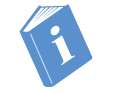 Reference: Using the My Calendar widget job aid
[Speaker Notes: If Workforce Scheduler is installed, employees might be able to submit open shift and shift swap requests.]
Using the Timestamp widget
Perform tasks while the widget is in the primary and secondary position:
Punch in and out
Perform job transfer
Perform labor account transfer
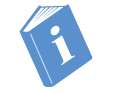 Reference: Navigating the timestamp job aid
Punching in and out
Records time through the Timestamp widget
Keep track of your worked hours
Multiple punches are interpreted as alternating in and out punches: 
First punch of the day is assumed to be an in punch
Second is assumed to be an out punch
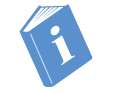 Reference: Punching in and out job aid
Leave requests on the Kronos website (URL)
Benefits of employee self-service for requesting leave
My Leave Requests features allow you to:
View and manage your leave requests quickly and easily
Submit requests for leave
Cancel requests for leave
Submit requests for additional leave time and cancel requests for additional leave time
Review leave case information
Viewing your accrual information
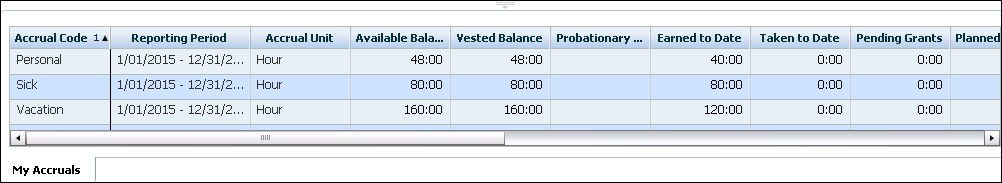 Use the My Accruals tab to view your accruals data
This information can help you assess the accrued time that you have available and how it might be affected by your request for leave time
[Speaker Notes: Remove this slide if your organization does not provide the accruals tab in employees’ home workspaces.]
Accessing the My Leave Requests widget
In your home workspace, select My Leave Requests from the Related Items pane
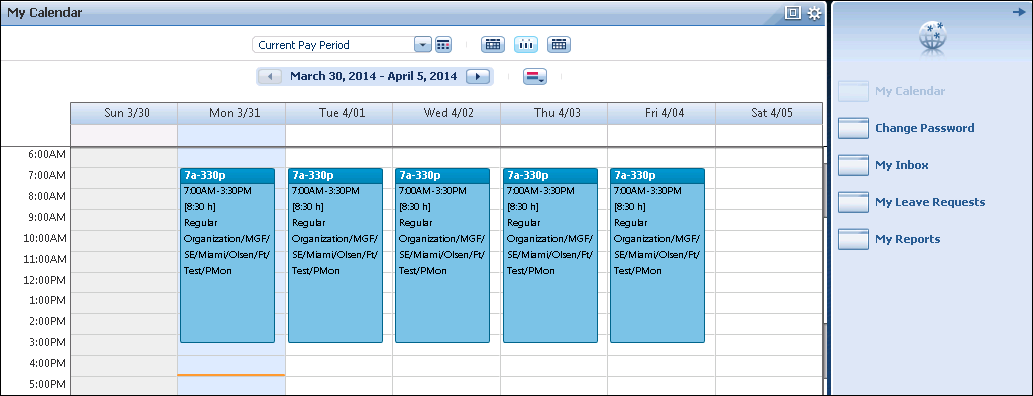 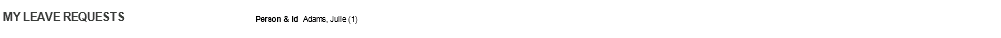 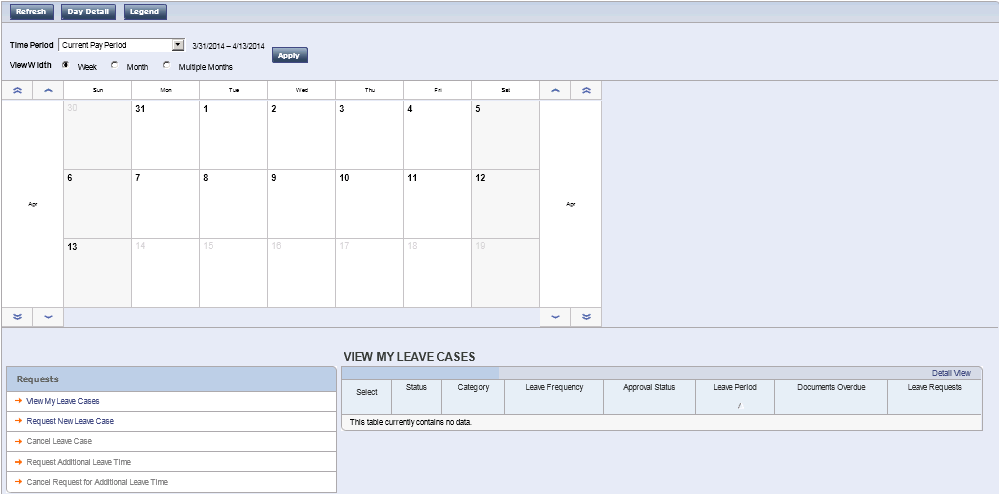 [Speaker Notes: You might need to modify the instructions for accessing the My Leave Requests widget if your organization chooses a different configuration.]
Navigating the My Leave Requests widget
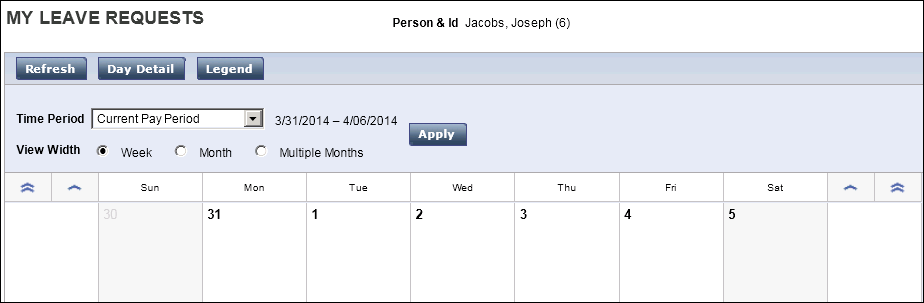 A
B
C
D
E
F
G
H
In My Leave Requests, use the calendar options to control the leave information that that you want to be displayed in the widget
C
A
B
D
E
F
G
H
Day Detail: Select one or more days in the leave calendar area and then click to review leave and schedule details for the selected days.
Person & Id: View your name and ID number.
Refresh : Click to refresh the calendar data after submitting a leave request or making a change to a leave request.
Legend: Click to view information about how the text colors and fonts indicate leave case information in the leave calendar.
Time Period: Select the time period you want to be displayed in the leave calendar area.
Apply: Click Apply after selecting a new time period to display those dates in the widget.
View Width options: Click an option to show weekly, monthly, or multiple months dates displayed in the leave calendar area.
Leave calendar area: View leave case details in a calendar format here.
(Continued)
[Speaker Notes: This slide shows the top section of the My Leave Requests widget where you see the Leave calendar indicators and selection options. The time period selected here determines which leave cases are displayed at the bottom of the widget (shown on the next slide).]
Navigating the My Leave Requests widget    (Continued)
A
B
C
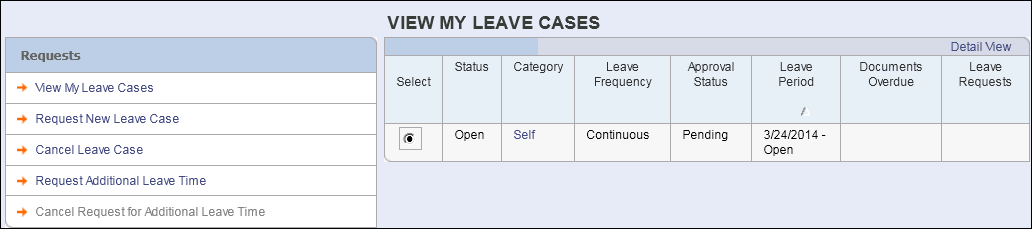 In the View My Leave Cases area of the My Leave Requests widget, select options to perform leave tasks and to view information for leave cases that are open during the time period that you selected in the calendar.
A
B
C
Requests: Select items in this list to perform leave-related tasks.
Leave case information grid: Review information about your leave cases for the time period selected in the calendar.
Detail View: In a selected leave case, click to display more columns of leave-related information.
[Speaker Notes: This slide shows the bottom section of the My Leave Requests widget where you work with requests for leave cases.]
Using the View My Leave Cases Detail View
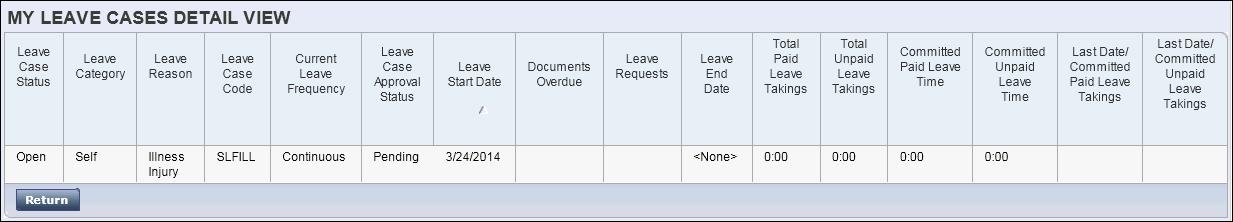 A
B
Use the My Leave Cases Detail View to see more information about a leave case
A
B
Leave case information grid: Review the expanded columns of information for the leave case that you selected in View My Leave Cases.
Return: Click to return to View My Leave Cases.
Performing employee self-service for requesting leave key tasks
[Speaker Notes: You might need to modify the table, depending on which job aids you will provide to your employees.]
Tracking self-service requests for leave
You can track the status of your leave case requests in My Leave Requests.
You can track the approval status of your leave case requests in My Leave Requests.
[Speaker Notes: You might need to modify the table, depending on which status values have been implemented for your organization.]
Questions?